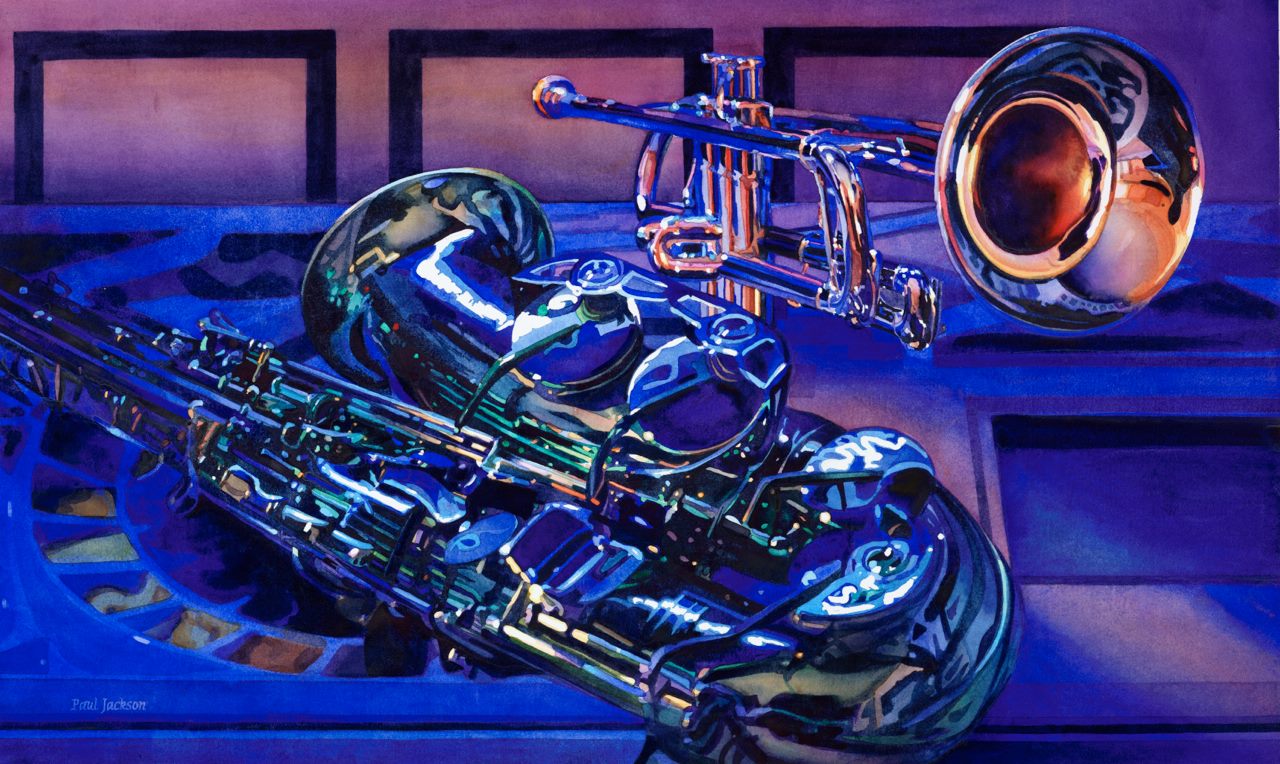 JAZZ - BLUES
Τι είναι Jazz;
‘Eνα μουσικό είδος
 Με αφρικανικές καταβολές 
 19ο αιώνας
 Αυτοσχεδιασμός
 Ανάπτυξη κατά τη δεκαετία του 1920.
Περιεχόμενο :
Μελωδικές παραλλαγές 
Δεδομένη αρμονική βάση 
Σε διάλογο με τον ρυθμικό παλμό.
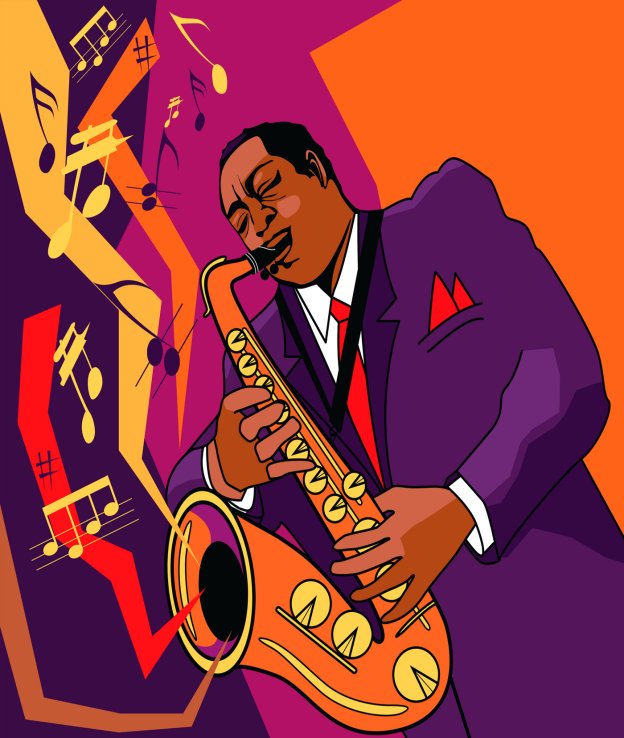 Οι καταβολές της τζαζ μουσικής είναι αφρικανικές.
 ‘Εγχρωμοι σκλάβοι  από Δυτική Αφρική
 Μετάφερουν μέρος των παραδόσεων
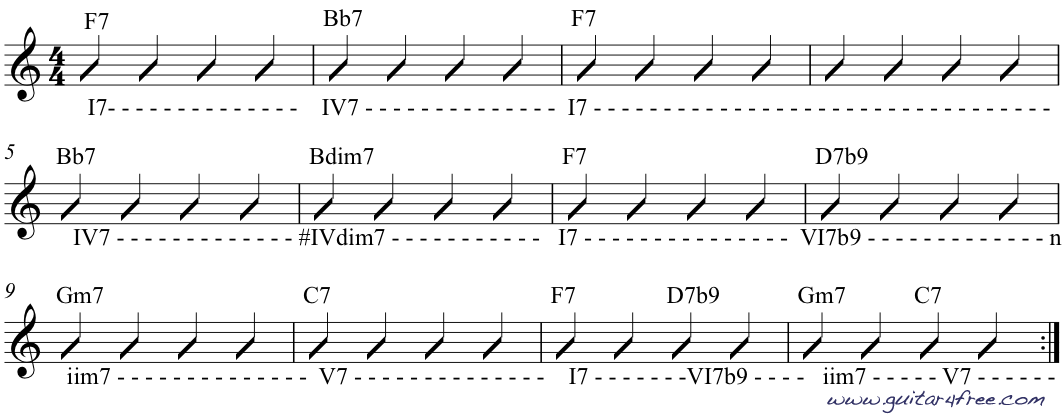 Γενέτειρα της τζαζ μουσικής θεωρείται  η Νέα Ορλεάνη
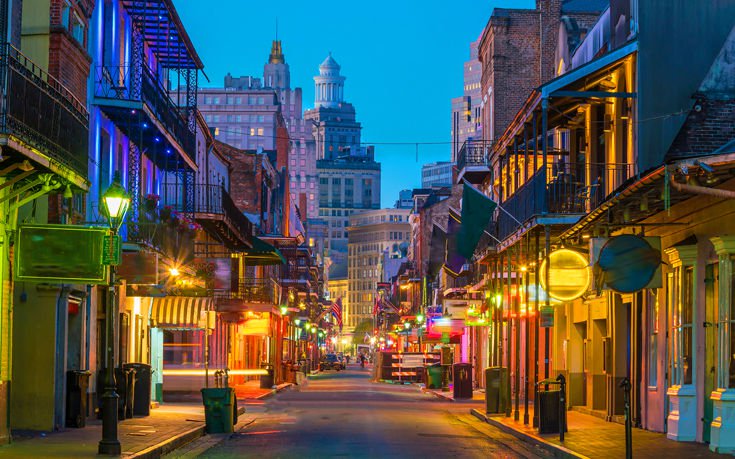 Τι είναι Blues;
Φωνητικό και οργανικό μουσικό ιδίωμα 
Εκφράζεται με «μπλου» νότες
Επαναλαμβανόμενα μοτίβα
Ανάμειξη στοιχείων με αφρικανικές ρίζες.
Δεκαετία του 30 και του 40 
Μπιγκ μπαντ τζαζ 
 Εισαγωγή ηλεκτρικού ενισχυτή και χρήση  τονικότητας 
 Άλλαξε η μορφή της μπλουζ.
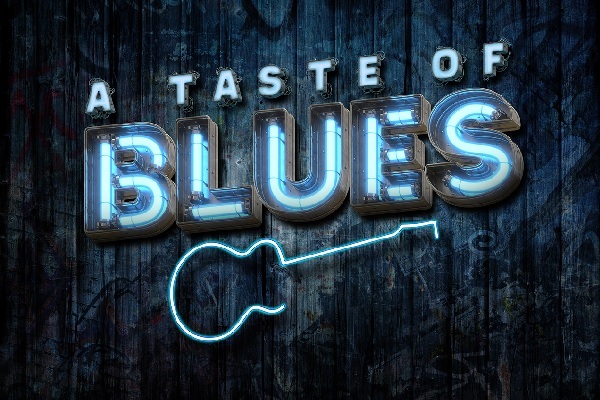 ΣΗΜΑΝΤΙΚΟΙ ΚΑΛΛΙΤΕΧΝΕΣ
ΣΤΗΝ ΤΖΑΖ:
Ο Jelly Roll Morton 

Ο Buddy Bolden 

Ο Count Basie
ΣΤΗΝ BLUES:
Η Bessie Smith

Ο Big Bill Broonzy 

Ο Blind Lemon Jefferson
ΜΕΡΙΚΑ ΤΡΑΓΟΥΔΙΑ:
TZAZ
MΠΛΟΥΖ
ΤΕΛΟΣ
ΕΥΧΑΡΙΣΤΟΥΜΕ ΓΙΑ ΤΗΝ ΠΡΟΣΟΧΗ ΣΑΣ!!!
ΜΕΛΗ ΟΜΑΔΑΣ:
ΑΓΓΕΛΟΣ ΛΟΥΚΗΣ
ΘΩΜΑΣ ΝΙΚΑΣ

ΠΗΓΕΣ:https://el.wikipedia.org/wiki/Jass_blues
https://www.youtube.com/watch?v=nUUyFrHERpU
https://www.youtube.com/watch?v=Q8Tiz6INF7I